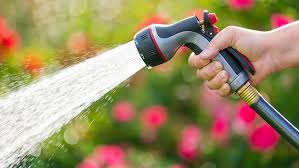 31/10/18    Models for circuits 7Jb  c.w
Draw the table with symbols in your book then unjumble the right column to show what each symbol represents
What is represents
Symbol
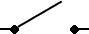 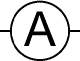 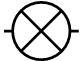 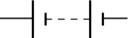 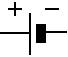 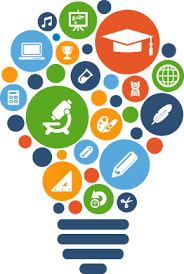 C.W                  Learning objectives                   31.10.11
Identify common circuit components and their symbols. 
 Model circuits using simple circuit diagrams
Use a model to describe how an electrical circuit works
 Evaluate a physical model for electric circuits on how well it explains data or observations.
Models
The next set of slides show different types of models.
For each slide give suggestions for the following:
What type of model is shown?

What role does each type of model have?
© Pearson Education Ltd 2014. Copying permitted for purchasing institution only.  This material is not copyright free.
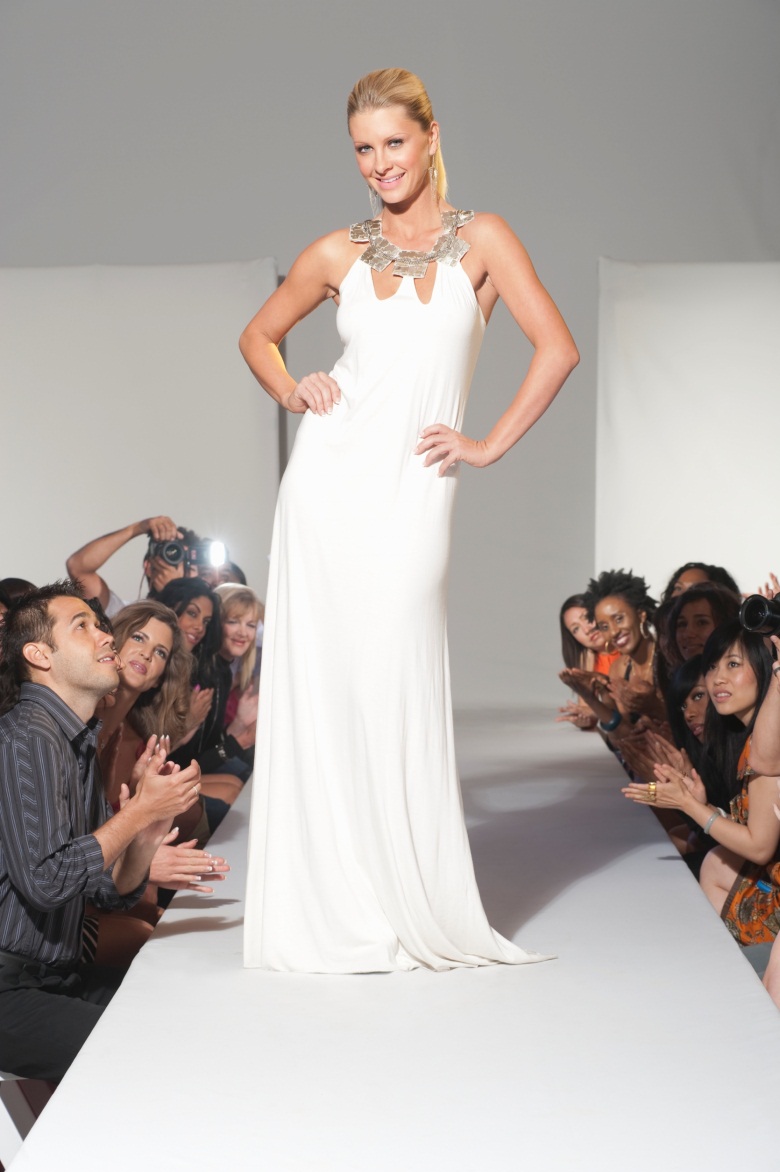 Type:


Purpose:
This person is a fashion
model.

To show how clothes look when they are being worn by a person.
© Pearson Education Ltd 2014. Copying permitted for purchasing institution only.  This material is not copyright free.
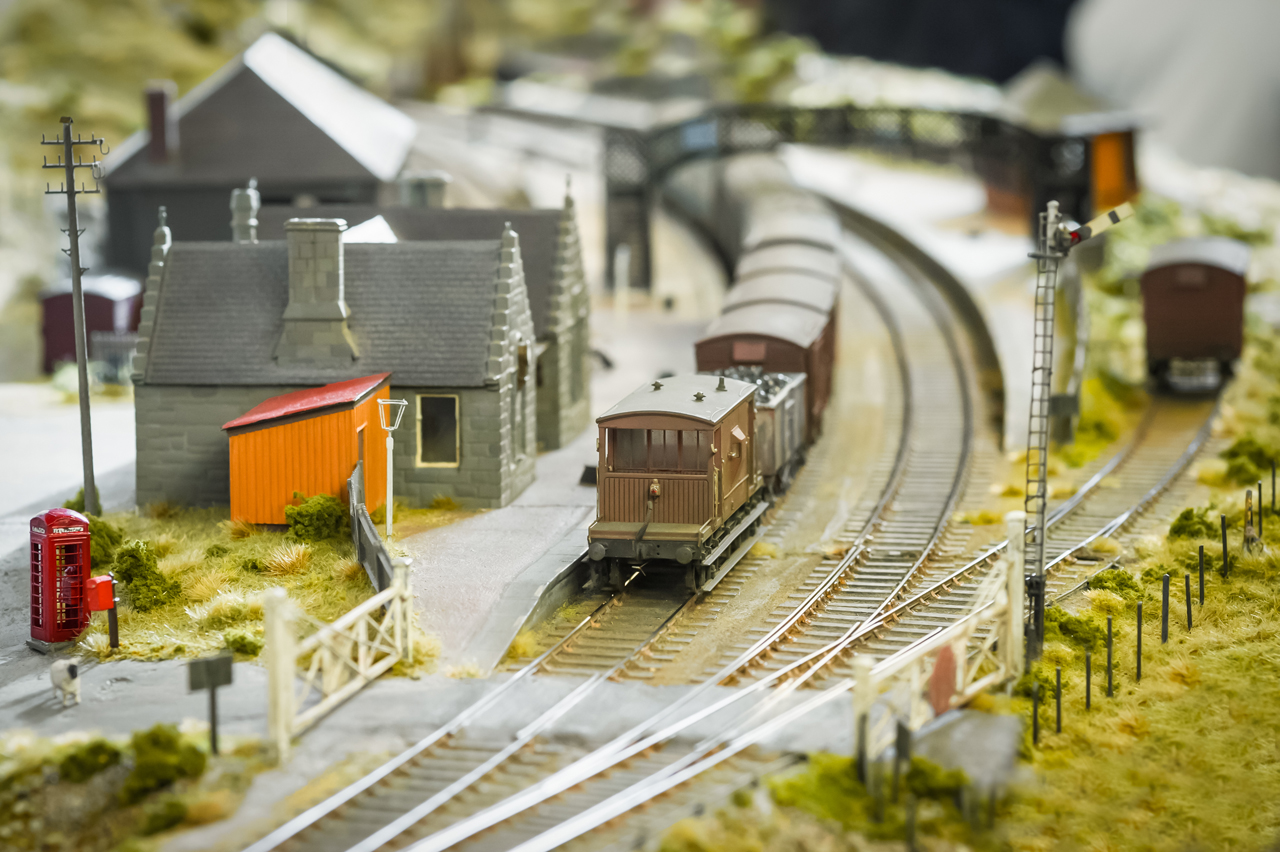 Type:
Purpose:
This is a model railway.
It is a toy to be played with, but it also simplifies how railways work.
© Pearson Education Ltd 2014. Copying permitted for purchasing institution only.  This material is not copyright free.
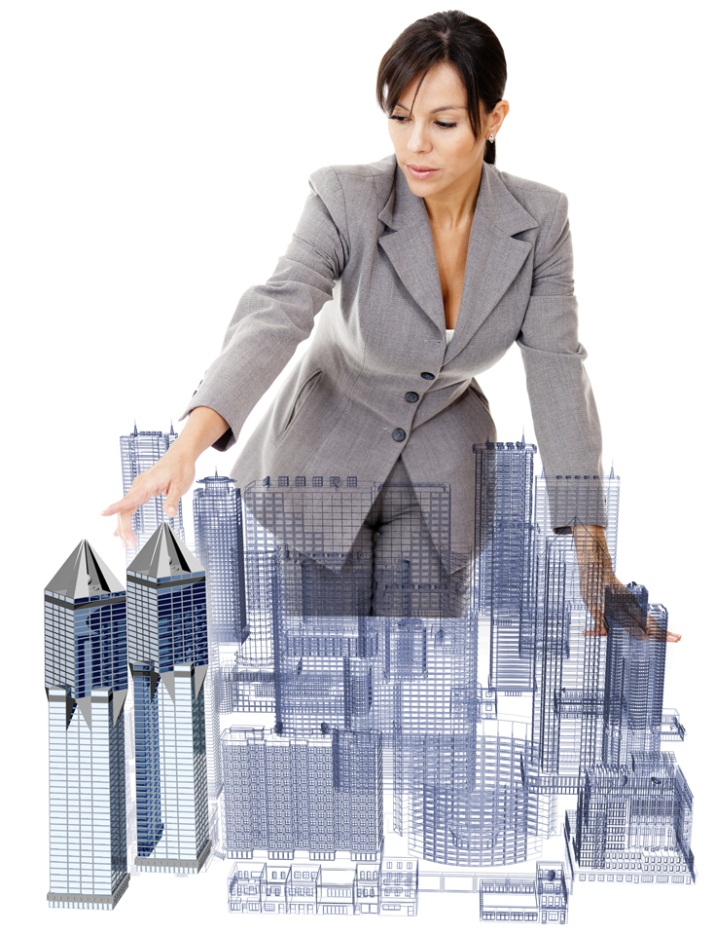 Type:
Purpose:
This is a scale model, or prototype.
To check a design and test performance before making it on a full scale.
© Pearson Education Ltd 2014. Copying permitted for purchasing institution only.  This material is not copyright free.
Models in science
We also use models in a science lab to explain real life situations or represent something that is complicated 

. For each model, answer the following questions:
Why would a teacher use the model during a lesson?

What advantage does the model offer?
© Pearson Education Ltd 2014. Copying permitted for purchasing institution only.  This material is not copyright free.
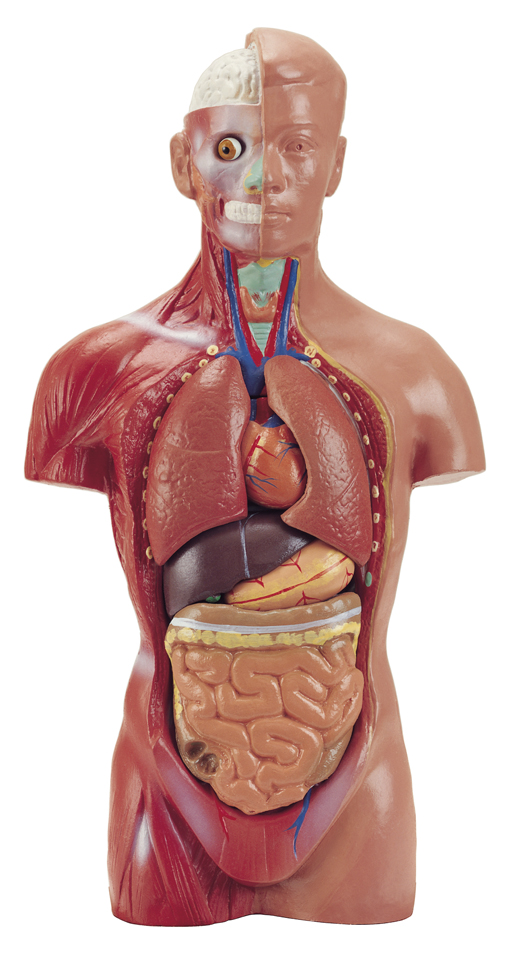 To explain the internal organs in a human body.

Don’t need to dissect a real human body!
Purpose:

Advantage:
© Pearson Education Ltd 2014. Copying permitted for purchasing institution only.  This material is not copyright free.
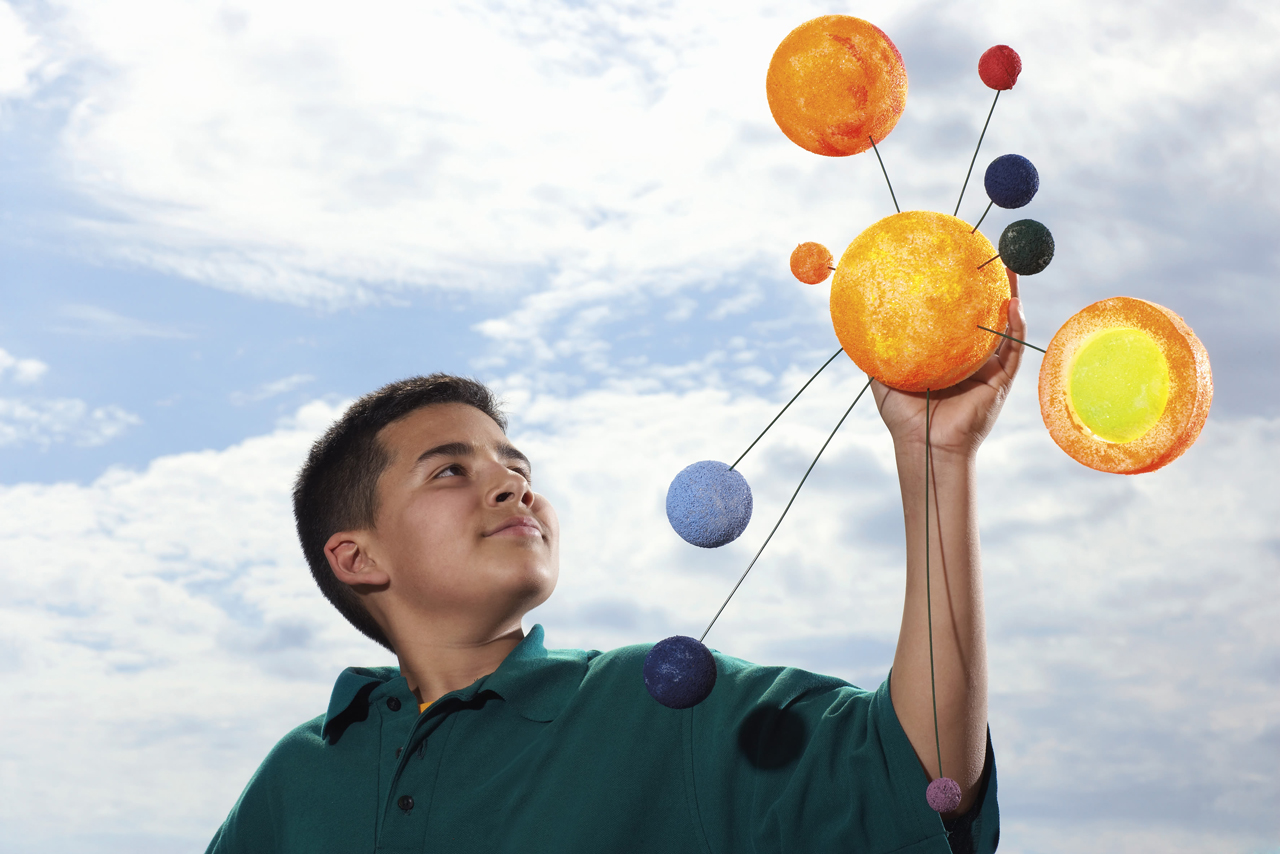 Purpose:
Advantage:
To demonstrate the solar system.
The solar system is too large and most of it is too far away to see in real life.
© Pearson Education Ltd 2014. Copying permitted for purchasing institution only.  This material is not copyright free.
Q What do you think is meant by ‘physical’ and ‘abstract’ models?    Q Can you think or an example of each?
A physical model is one that you can build or touch
 An abstract model is one that you can cannot touch or build but is a representation of reality
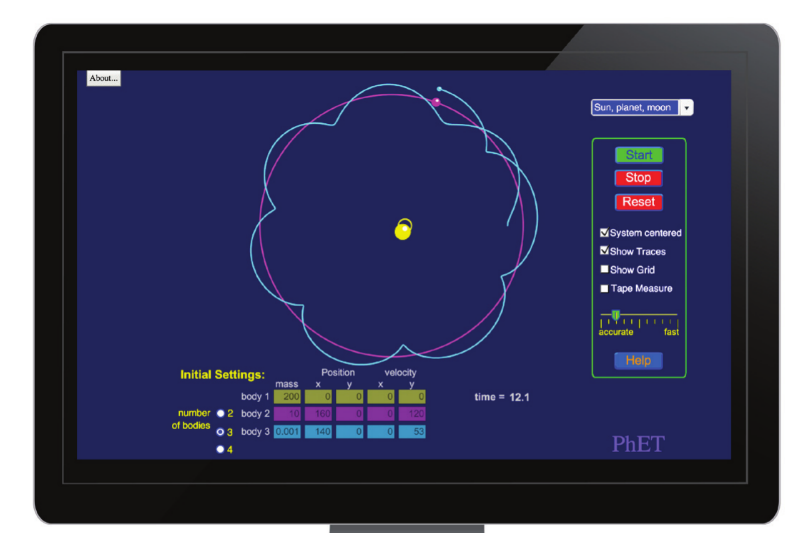 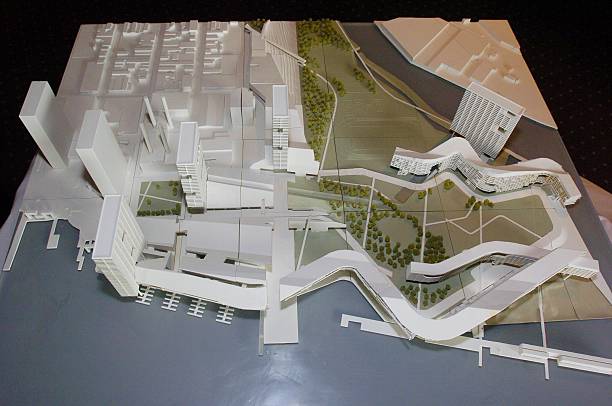 The counter model
Get into allocated groups of 6. 
Person A stands with a container and hands out a coin to each person that passes. 
Person B, C, D and E move in a circle, collect a coin; hand it to person F and return by way of the circle to person A to collect another. 
Repeat until each person has collected and handed over 3 coins.
What do the coins represent? 
What does the person handing out counters represent (A)? 
What do the people moving in a circle represent (B,C,D and E)? 
What does the person collecting the coins represent (F)?
Stick the work sheet into your books, read the text and answer the questions.
On your worksheet, tick the ideas/ statements that you think are correct